Gemiddelde snelheid
Een voorwerp verandert van snelheid. De gemiddelde snelheid is niet automatisch het gemiddelde van de maximale en de minimale snelheid.
www.diagnostischevragen.nl
In een (x,t)-diagram is eenparige beweging te herkennen aan een rechte lijn. De lijn loopt niet horizontaal, dus de snelheid is niet 0.
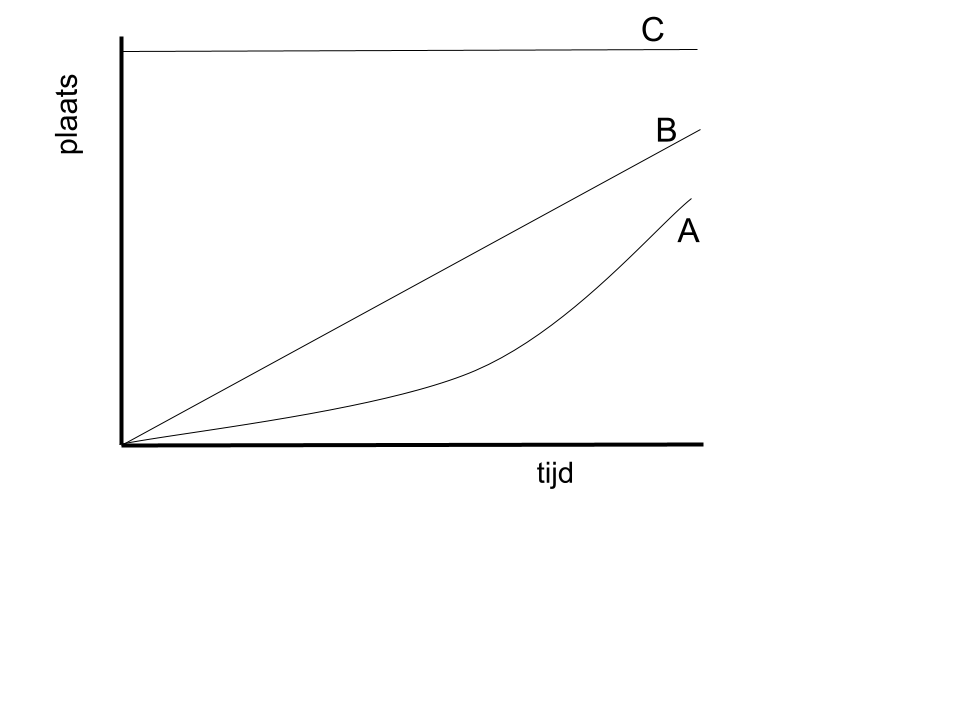 A
B
Grafiek A
Grafiek B
C
Grafiek C
www.diagnostischevragen.nl
[Speaker Notes: Misvatting: Leerlingen hebben moeite om (x,t) en (v,t) diagrammen uit elkaar te houden.

A De helling neemt toe, dus de snelheid is niet constant..
B Correct
C De plaats blijft gelijk, dus de snelheid is 0 m/s]
In de figuur is het (x,t)-diagram van een beweging weergegeven. Hoe groot is de snelheid van deze beweging?
4 m/s
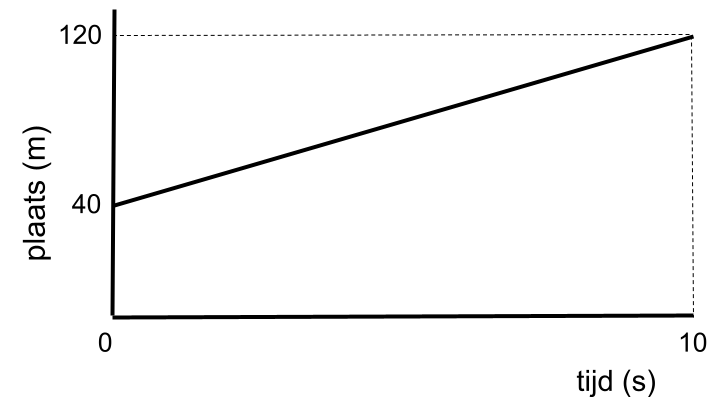 E
A
B
8 m/s
12 m/s
D
C
80 m/s
120 m/s
www.diagnostischevragen.nl
In welke grafiek is de beweging met de hoogste snelheid weergegeven?
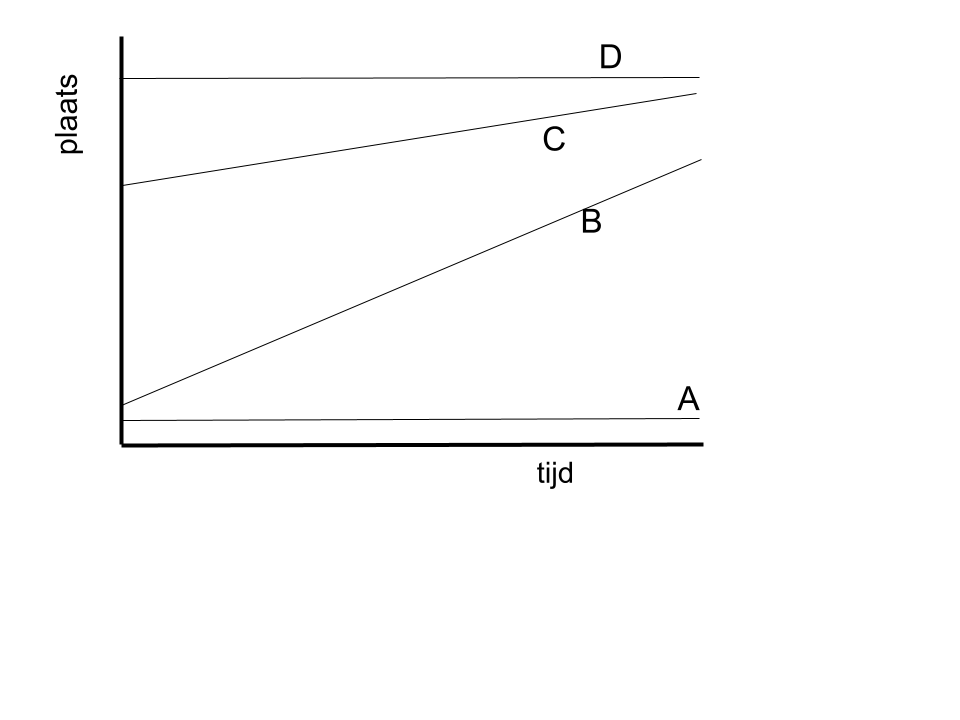 Grafiek A
A
B
Grafiek B
Grafiek C
D
C
Grafiek D
www.diagnostischevragen.nl
[Speaker Notes: Misvatting: Leerlingen hebben moeite om (x,t) en (v,t) diagrammen uit elkaar te houden.

Hoe steiler het (x,t) diagram, hoe groter de snelheid. Grafiek B is het steilst, en beschrijft dus de beweging met de hoogste snelheid

A Deze grafiek is van een voorwerp dat stilstaat. Want de lijn loopt horizontaal. De steilheid van de lijn is 0.
B Correct
C Deze grafiek is minder steil dan grafiek B, dus is de snelheid ook lager
D Deze grafiek is van een voorwerp dat stilstaat. Want de lijn loopt horizontaal. De steilheid van de lijn is 0.]
Deze vragen met toelichting zijn ontwikkeld door de werkgroep diagnostische vragen van de NVON. Meer vragen en info vind je op:

www.diagnostischevragen.nl
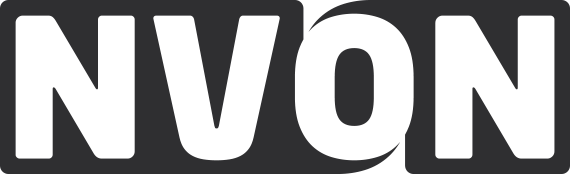 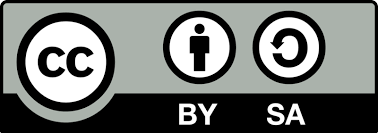 www.nvon.nl/diagnostischevragen        © 2022 NVON
www.diagnostischevragen.nl
[Speaker Notes: De vragen en toelichtingen vallen onder een CC BY-SA 4.0 licentie: https://creativecommons.org/licenses/by-sa/4.0]